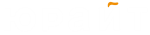 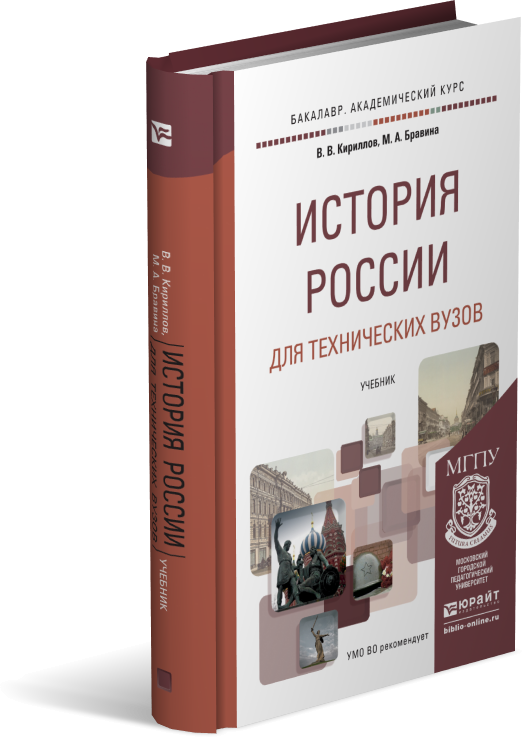 Лекция 7

Эпоха Петровских реформ.Дворцовые перевороты
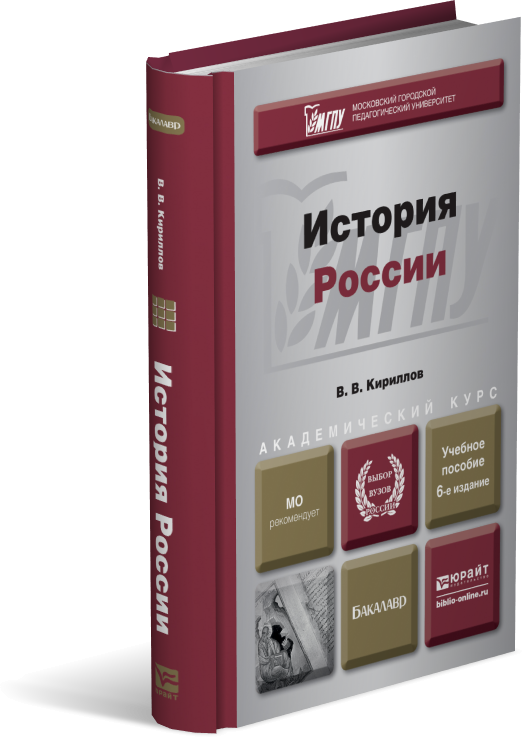 Курс: История России
Главы 7, 8 учебников
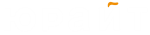 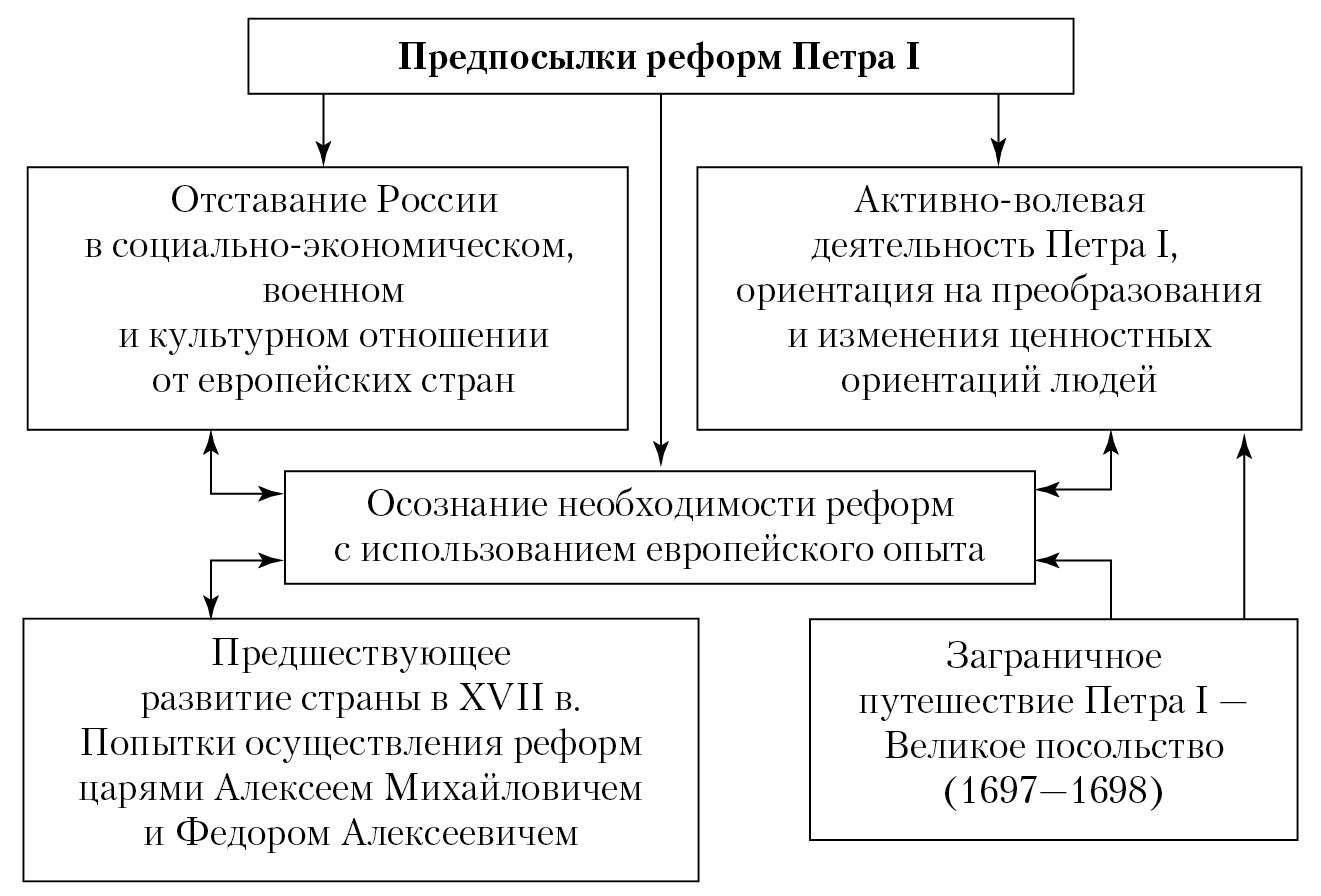 Северная война (1700—1721)
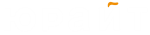 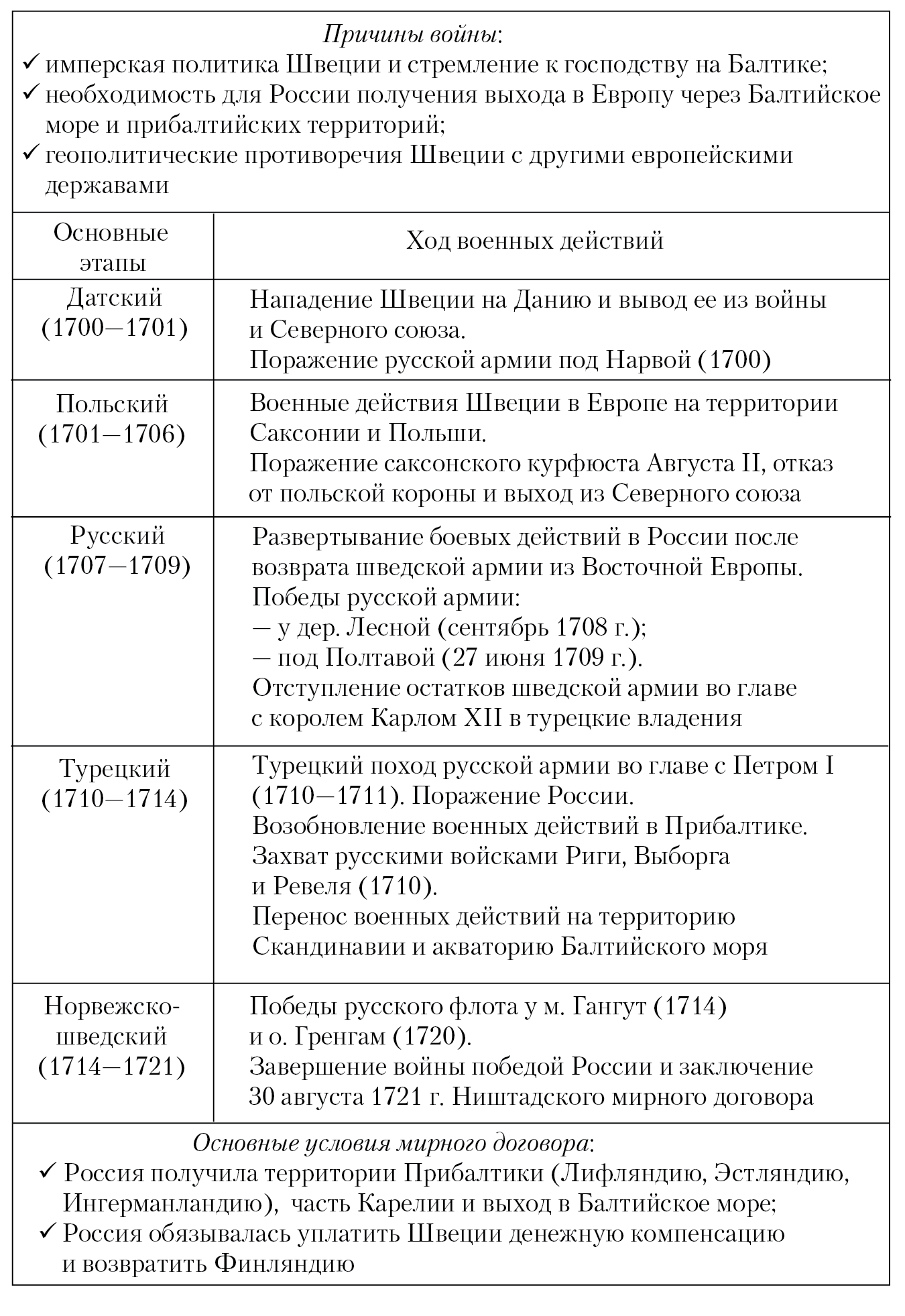 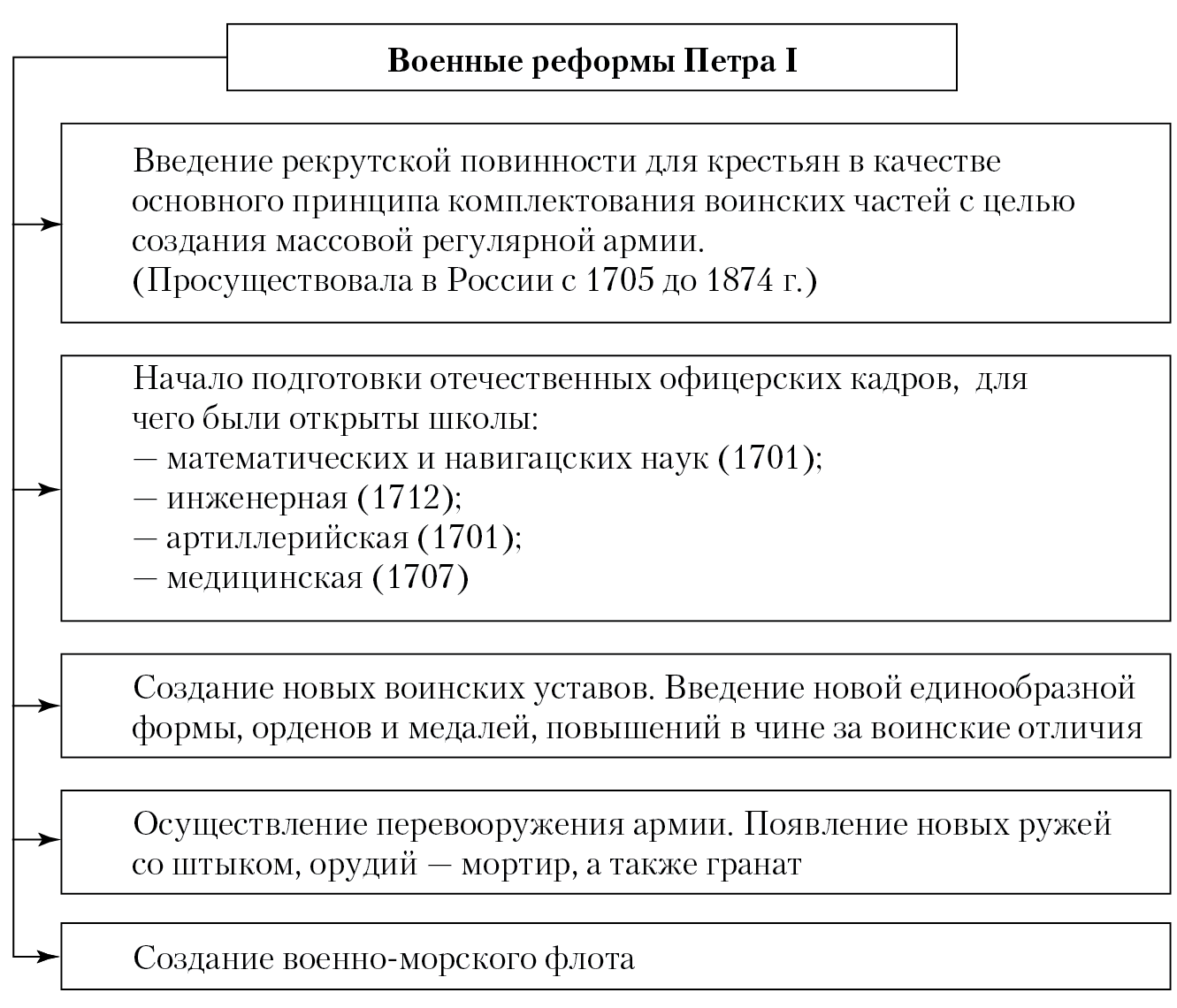 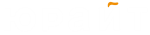 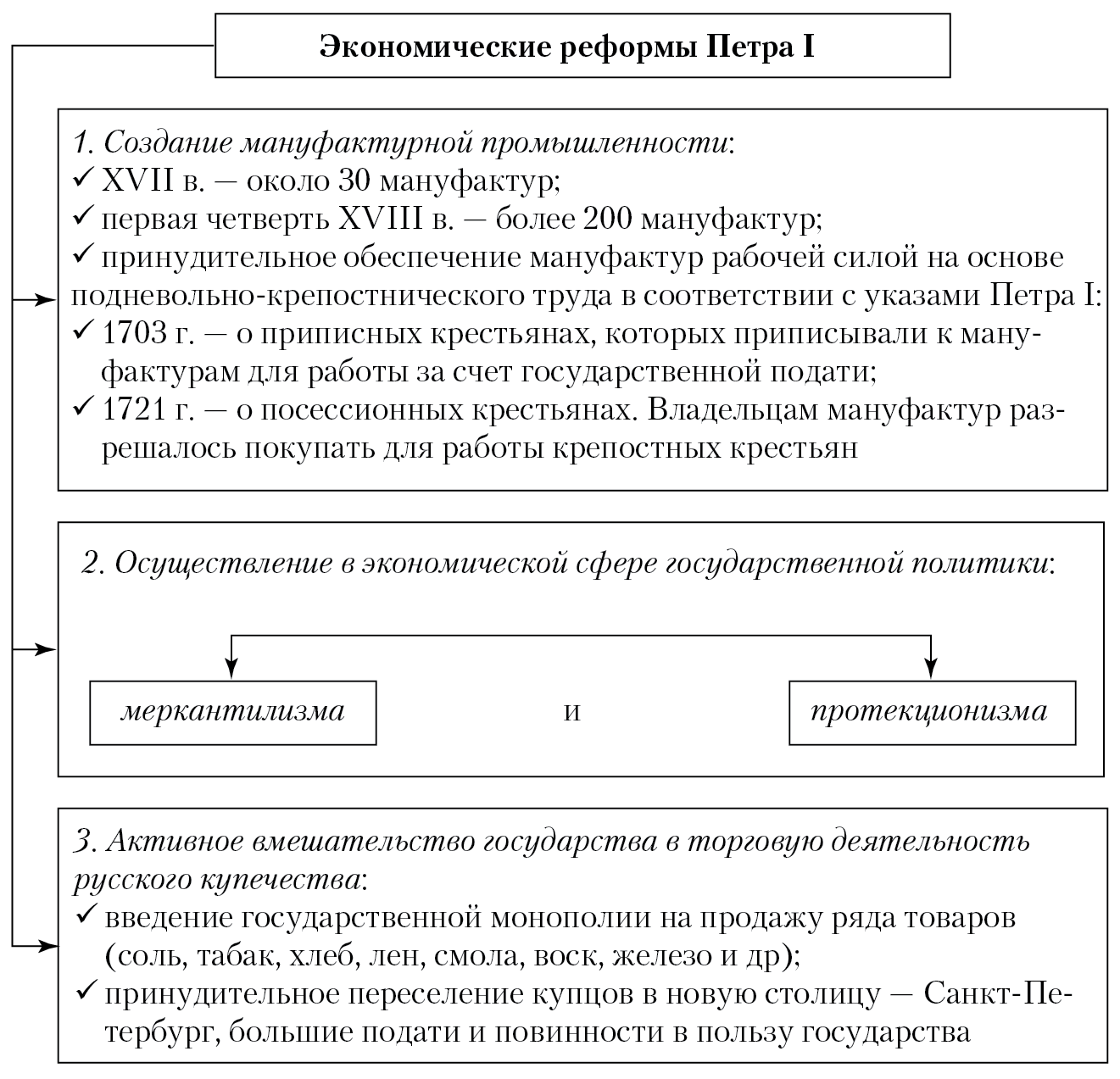 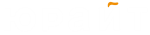 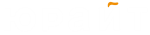 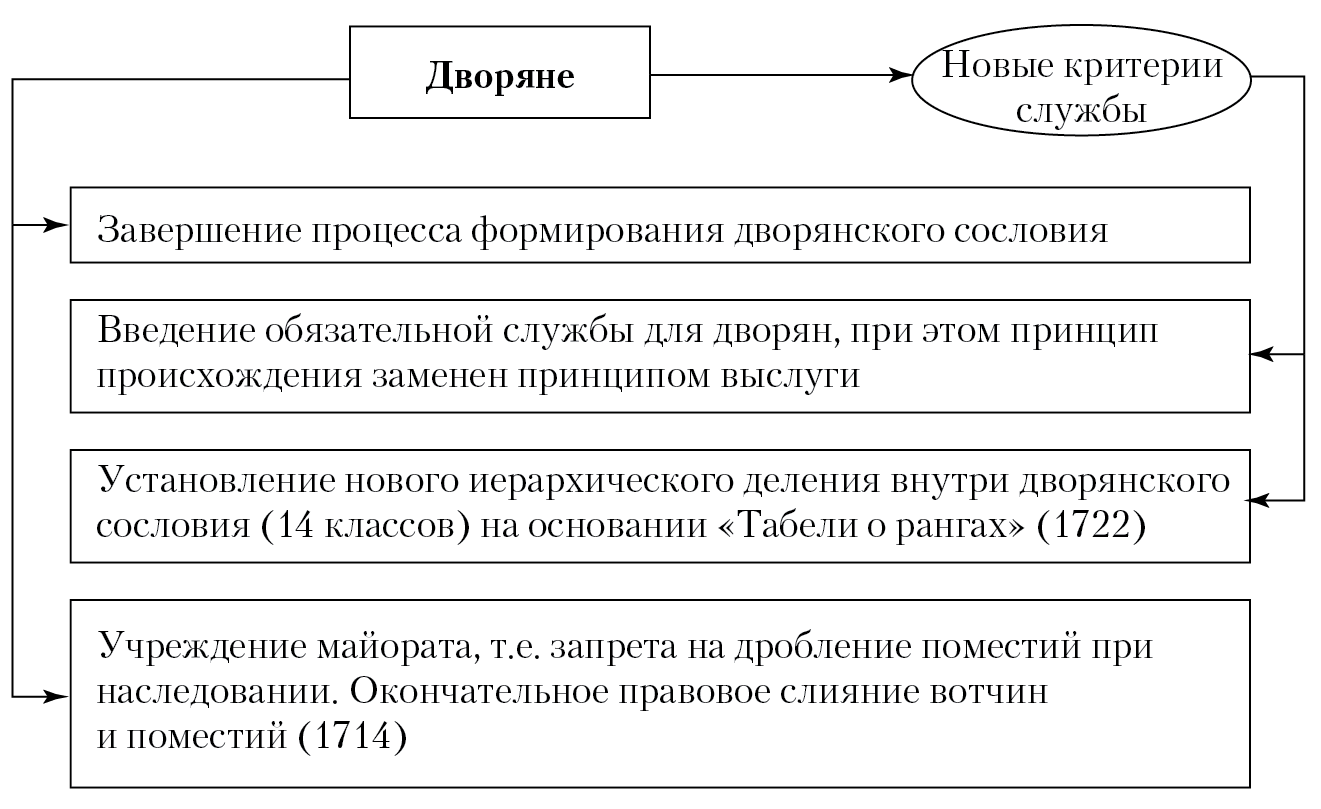 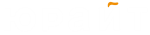 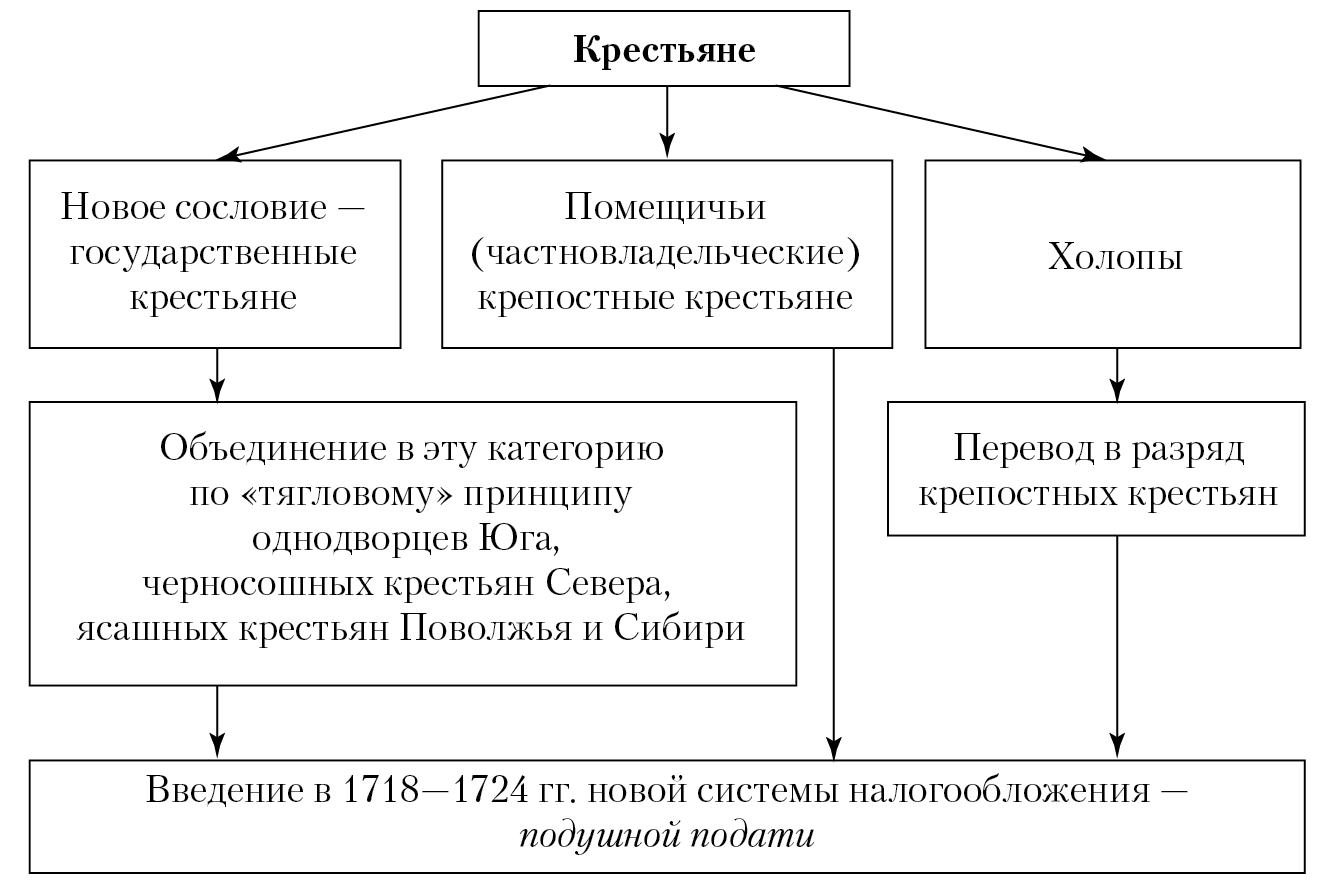 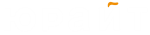 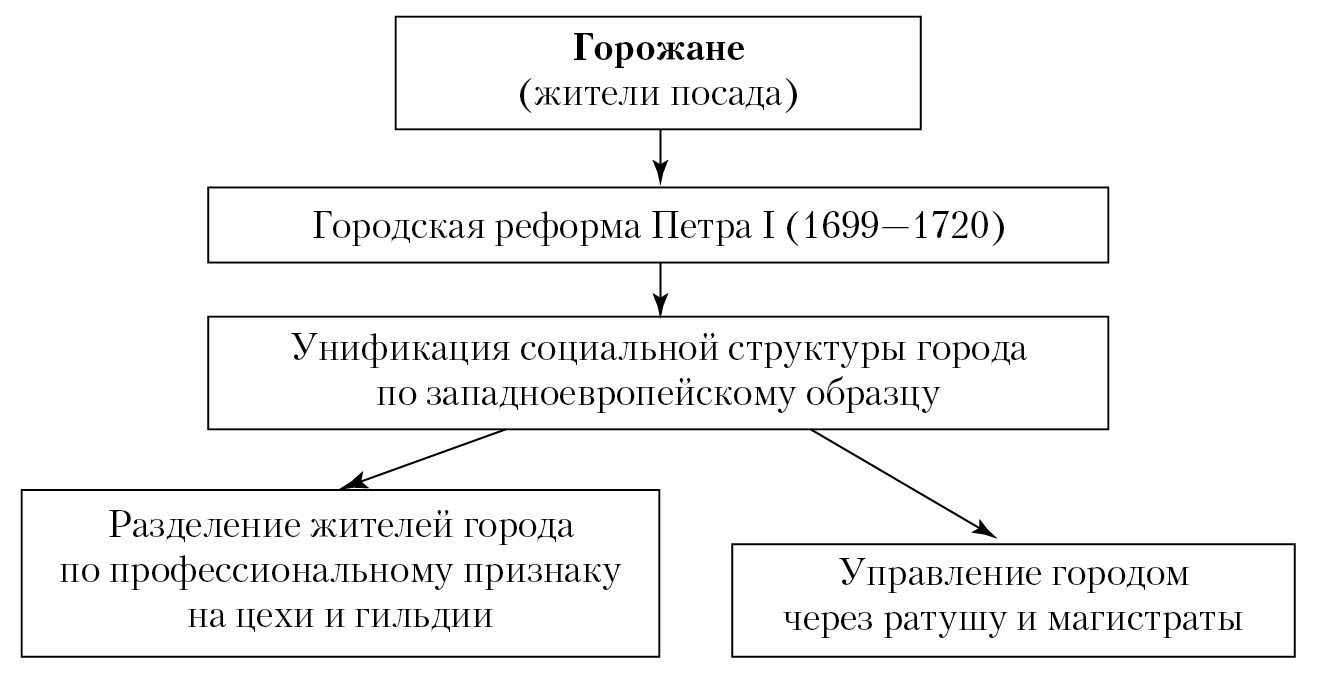 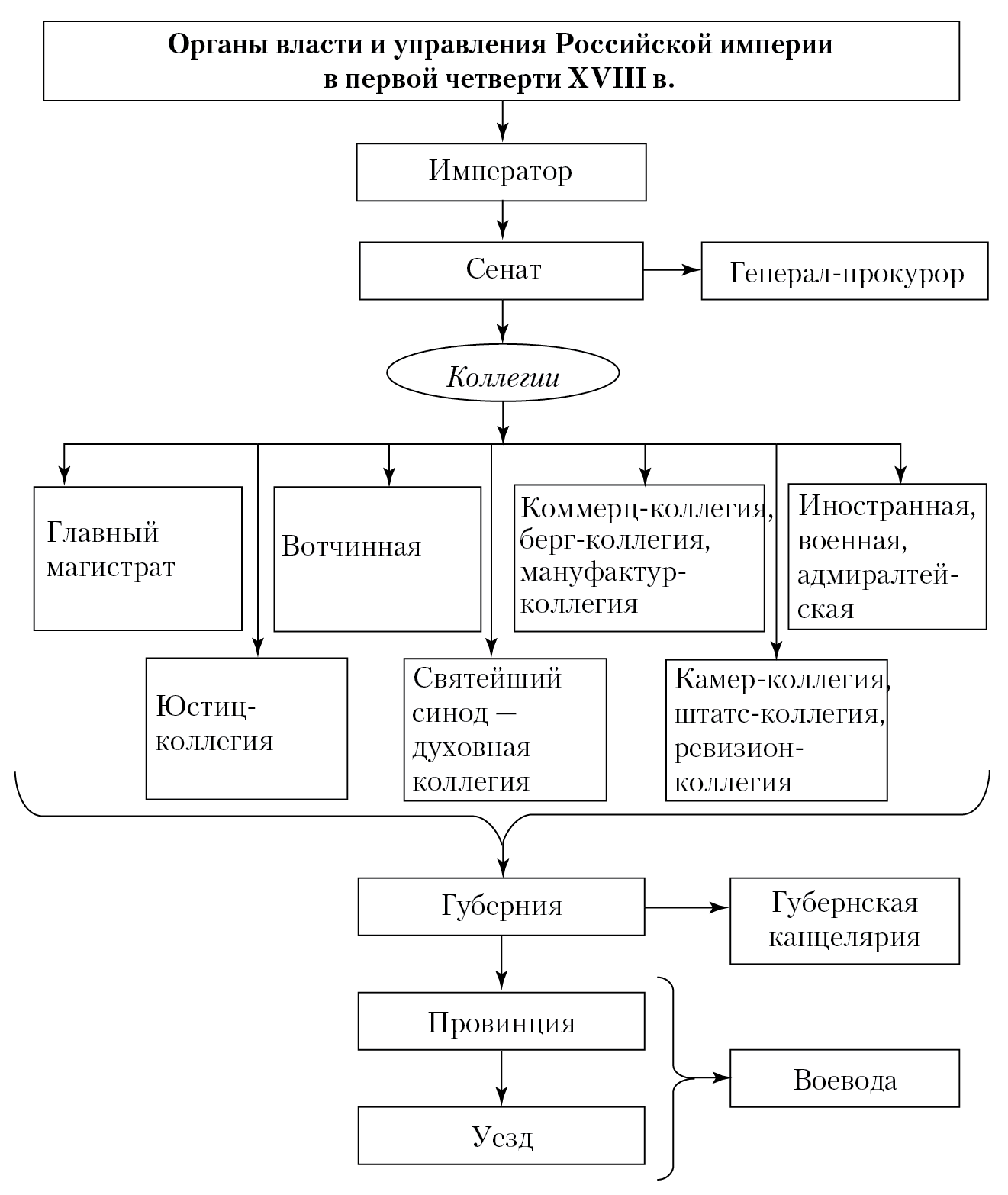 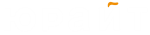 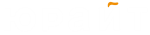 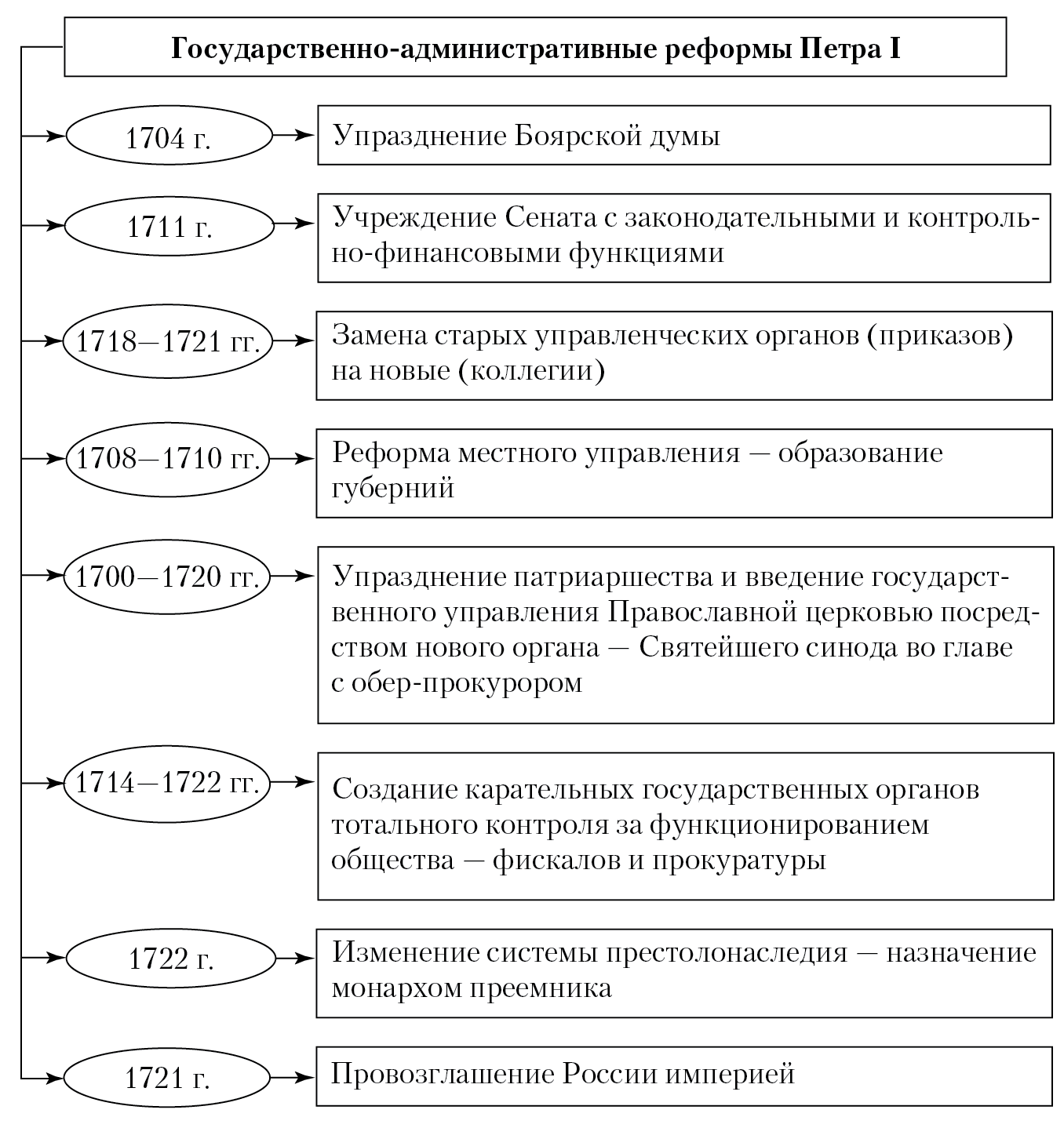 Оценки петровских преобразований
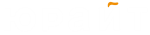 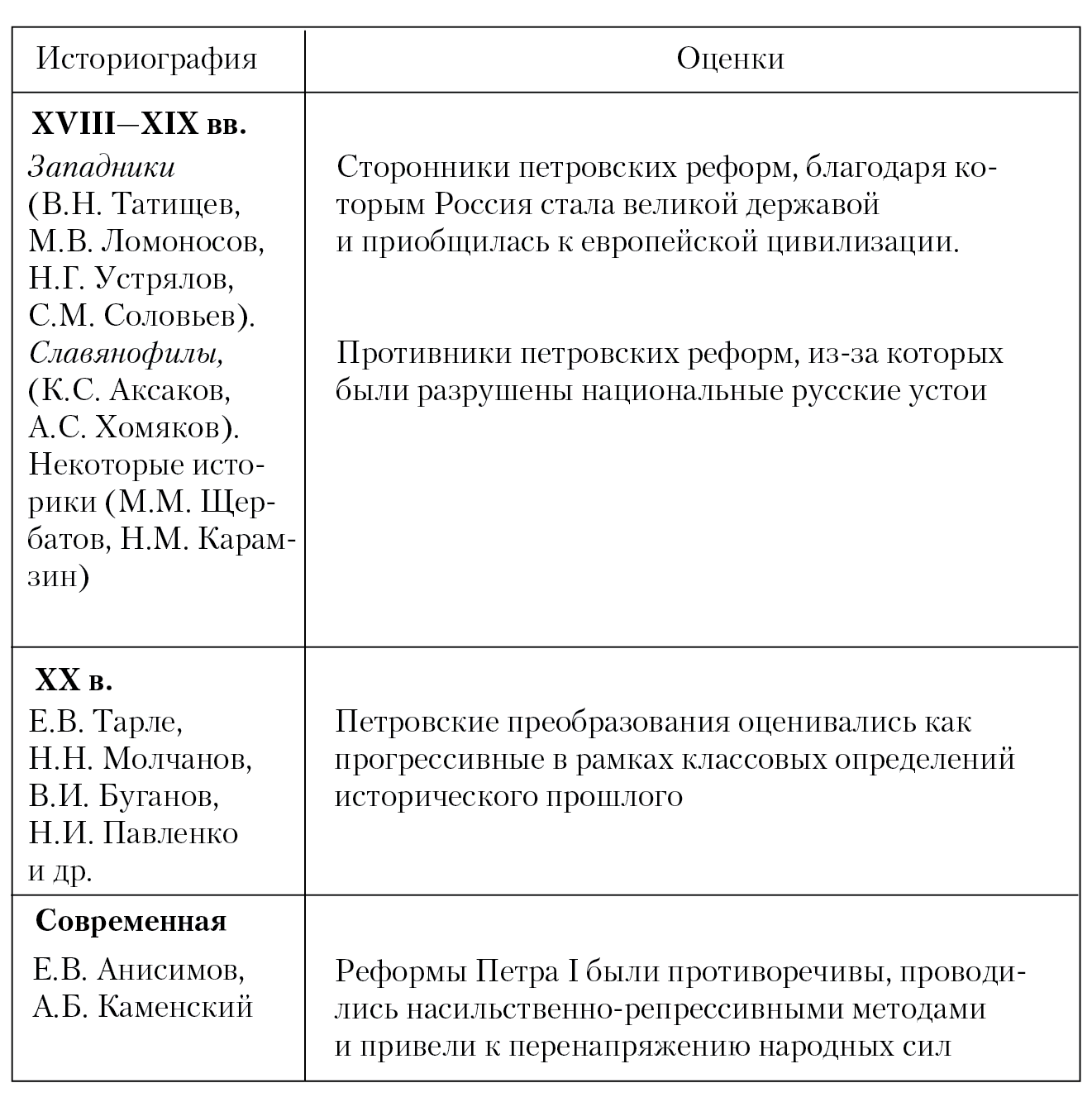 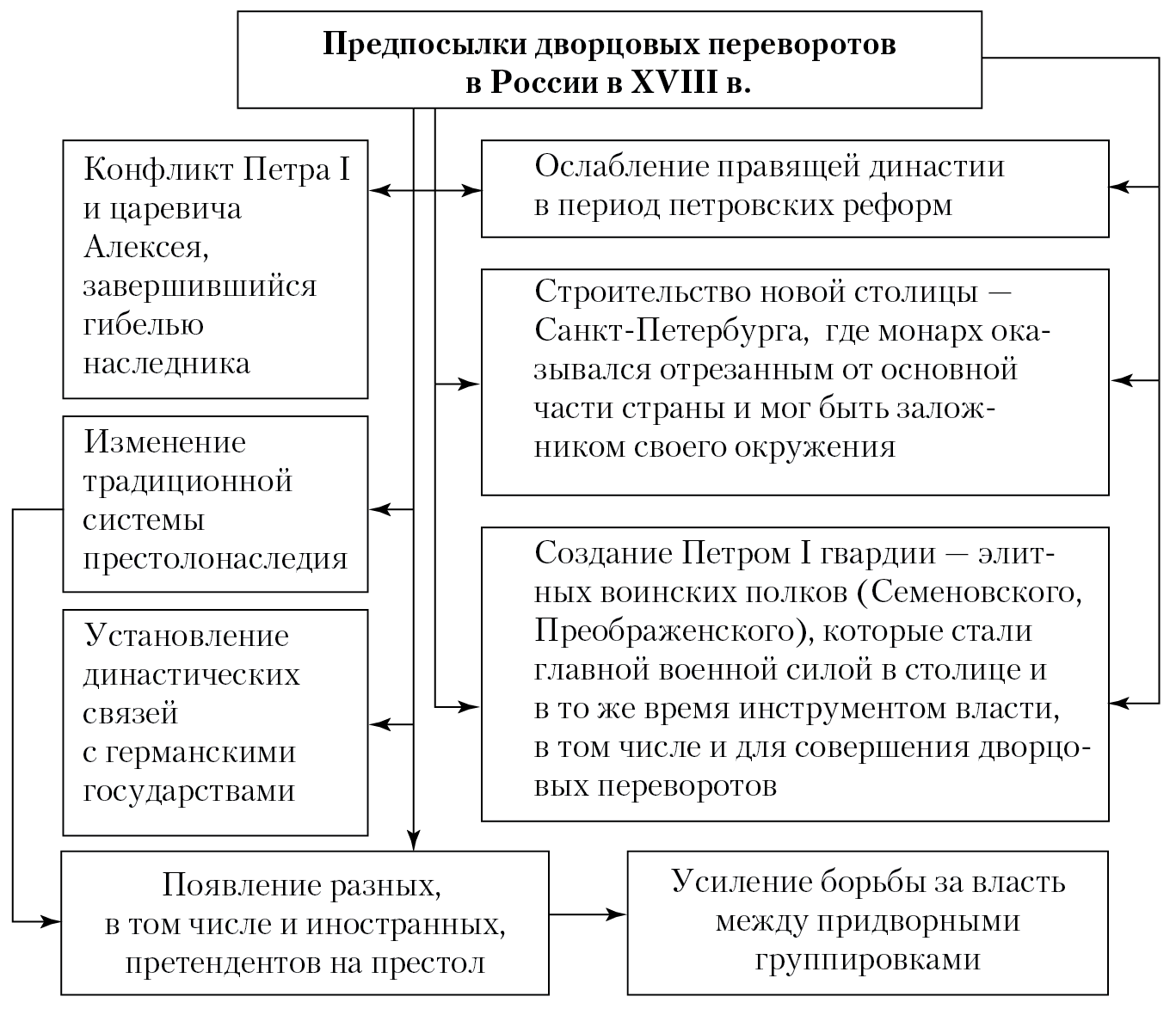 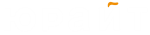 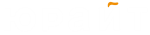 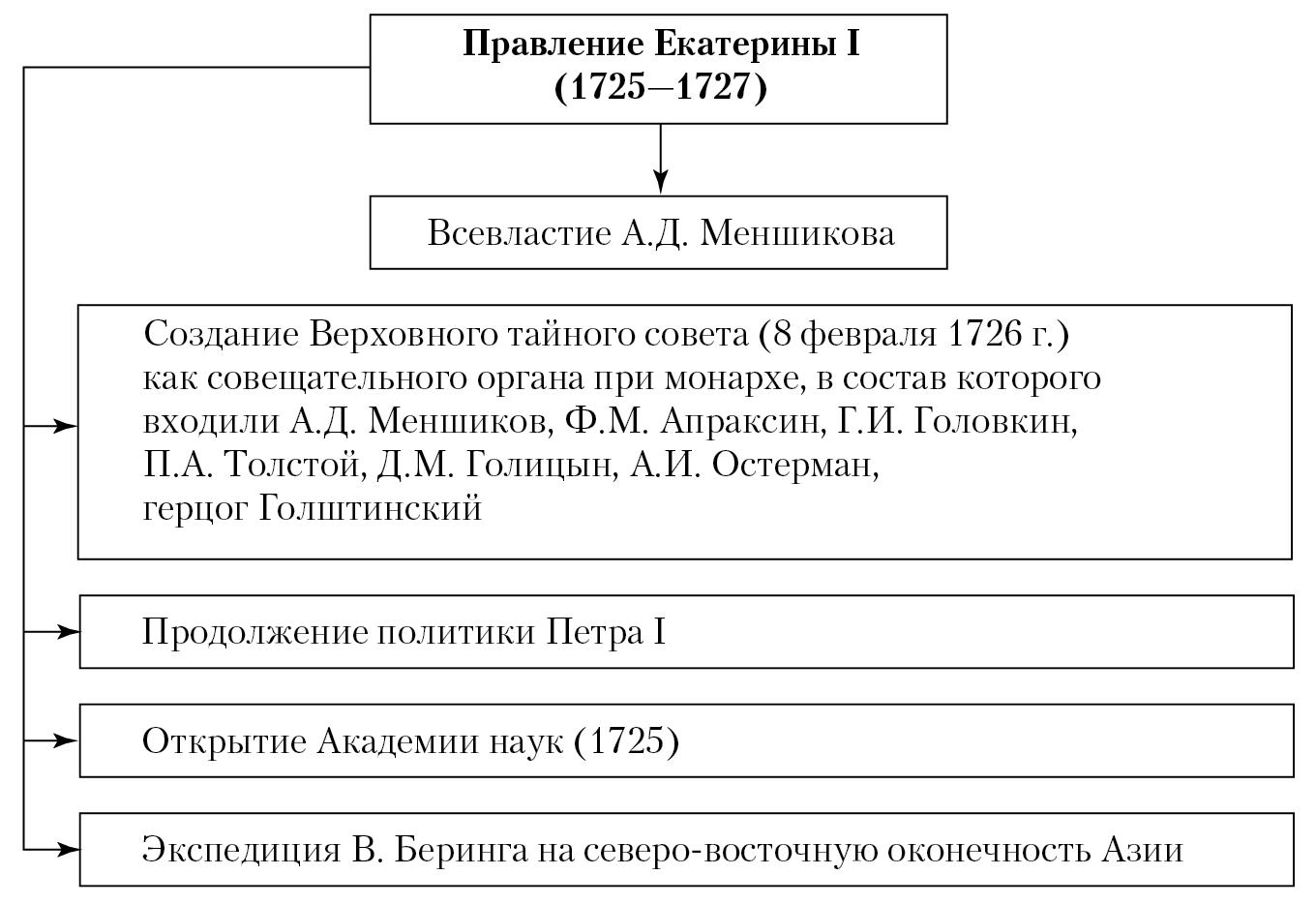 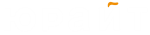 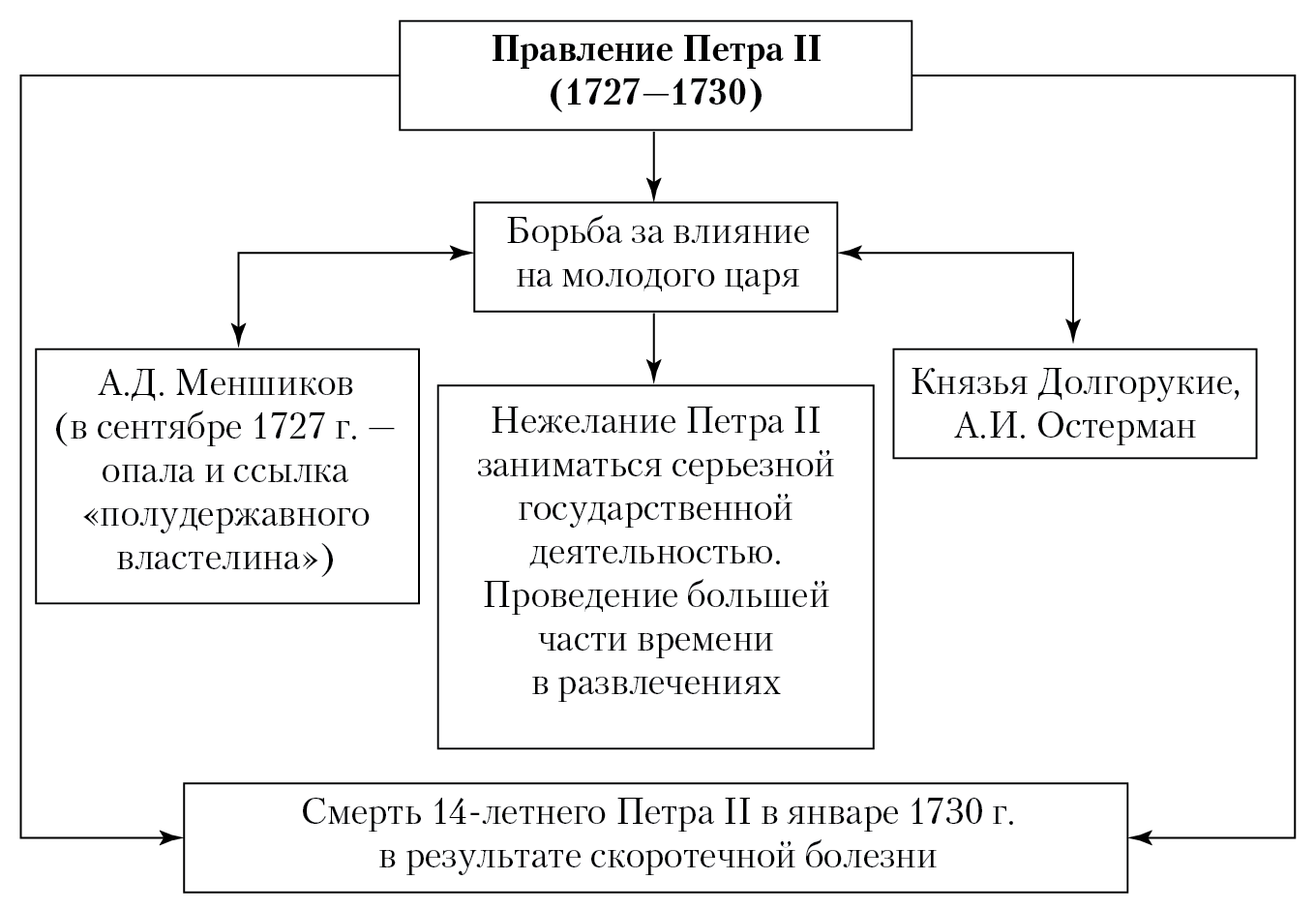 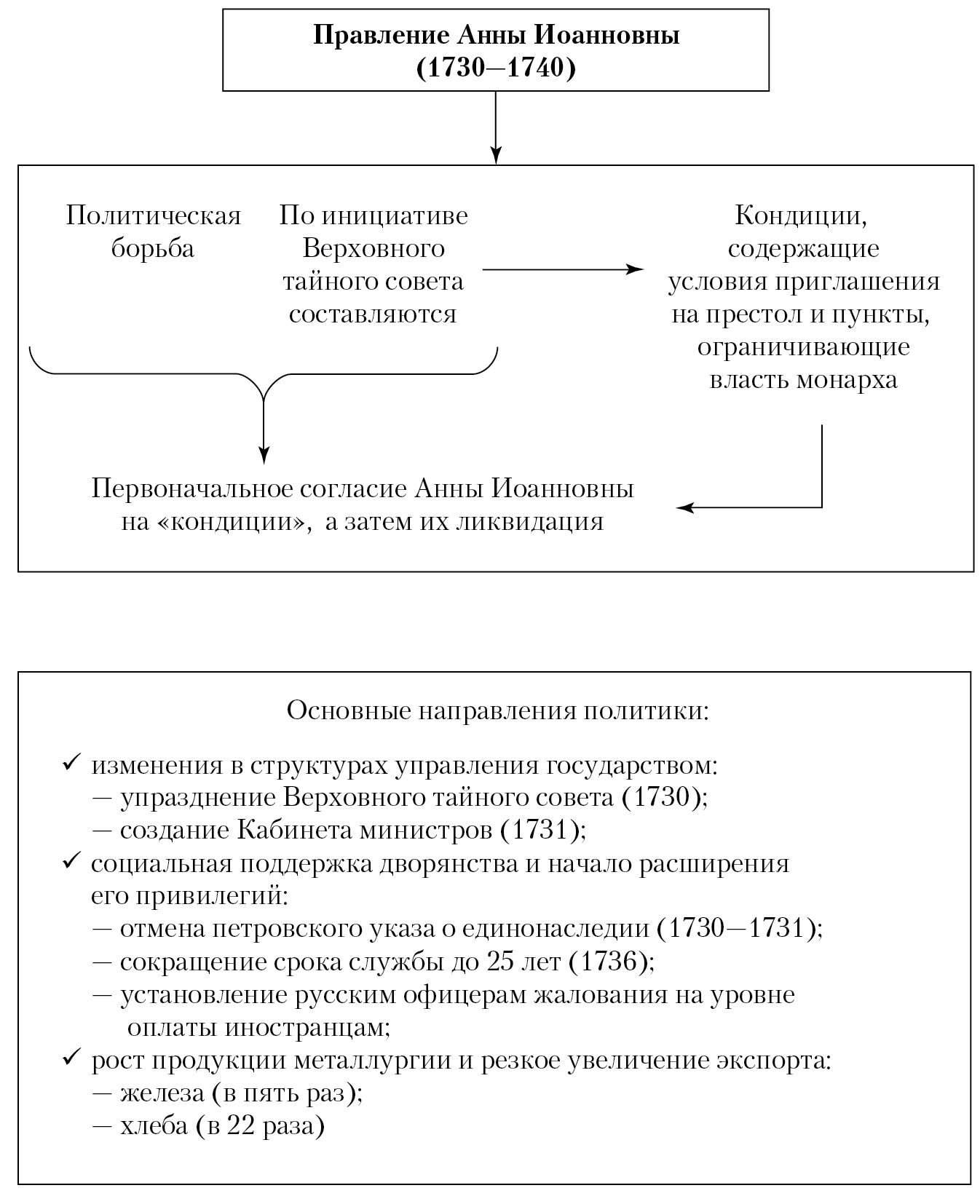 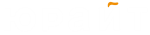 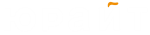 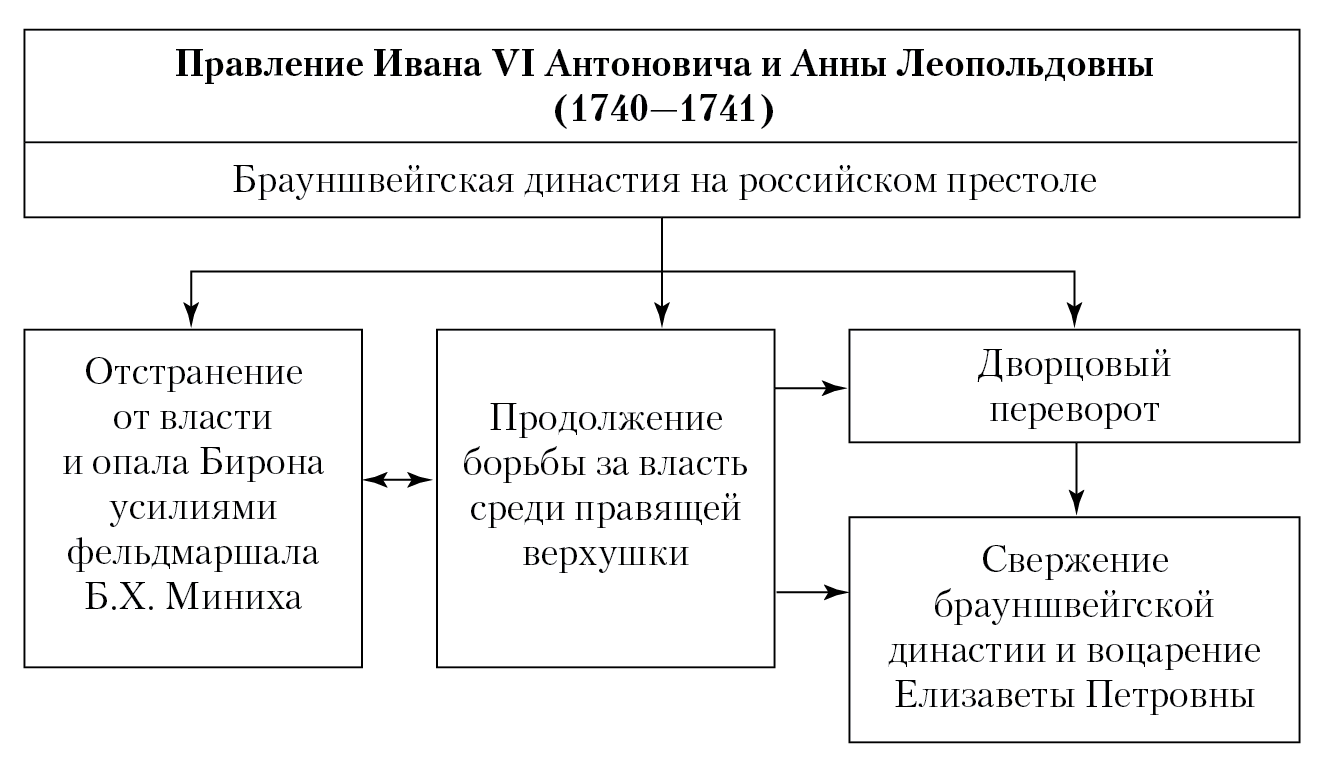 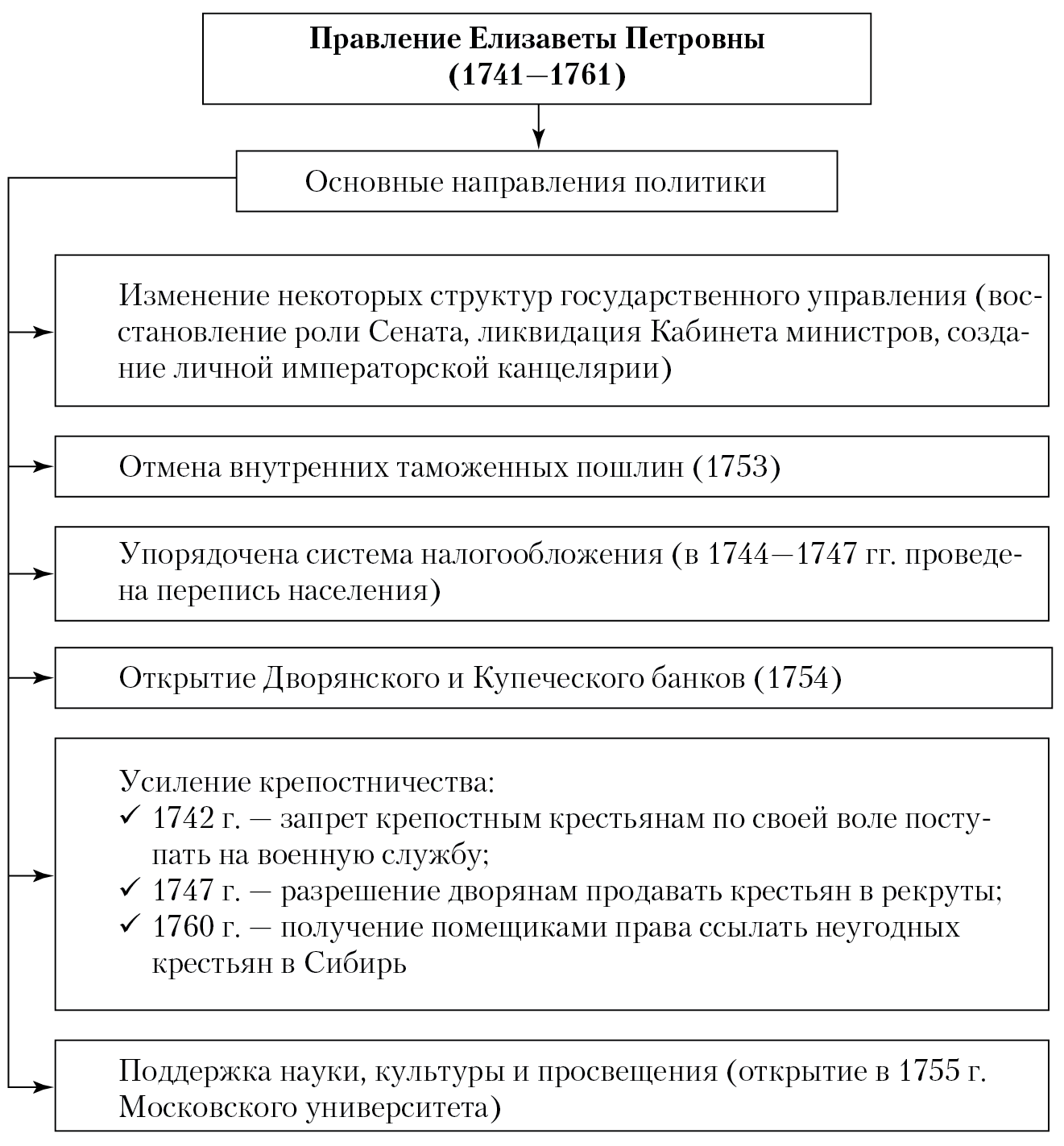 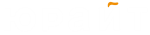 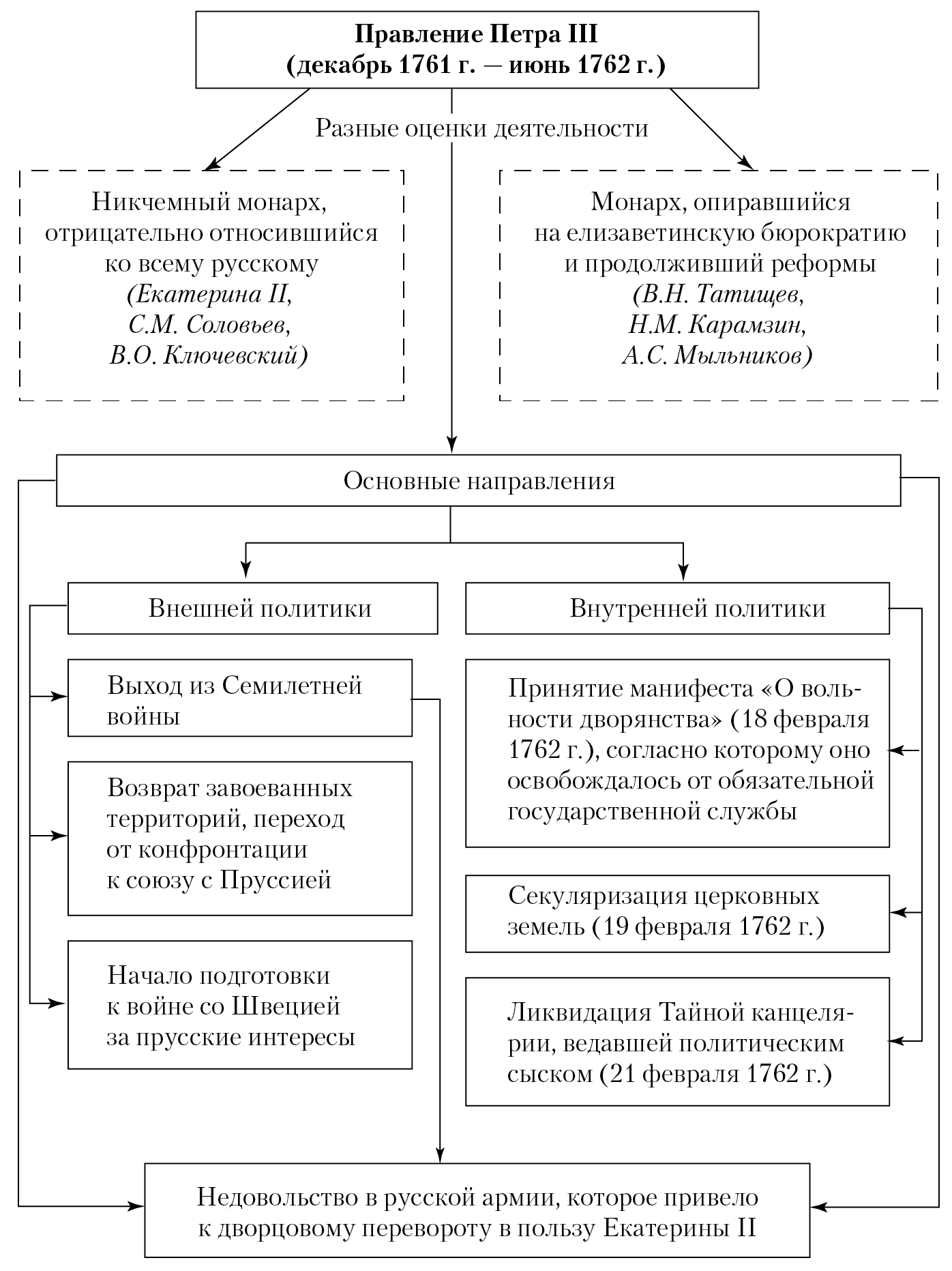 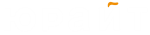 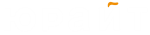 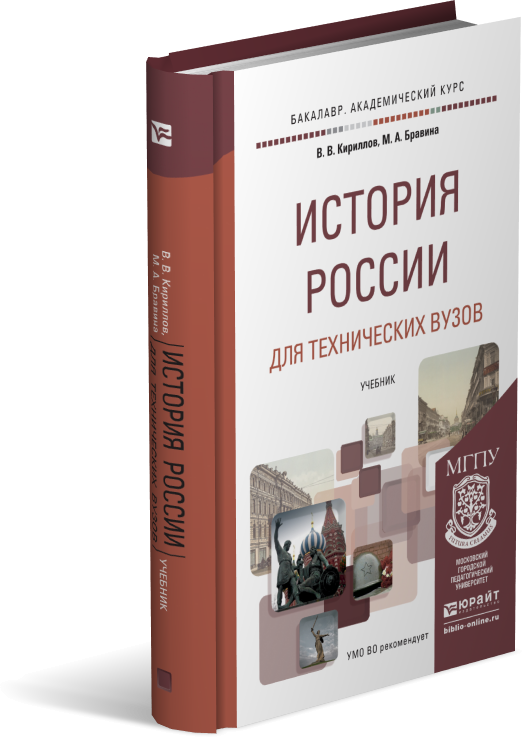 Подробнее
расскажут базовые учебники
Главы 7, 8
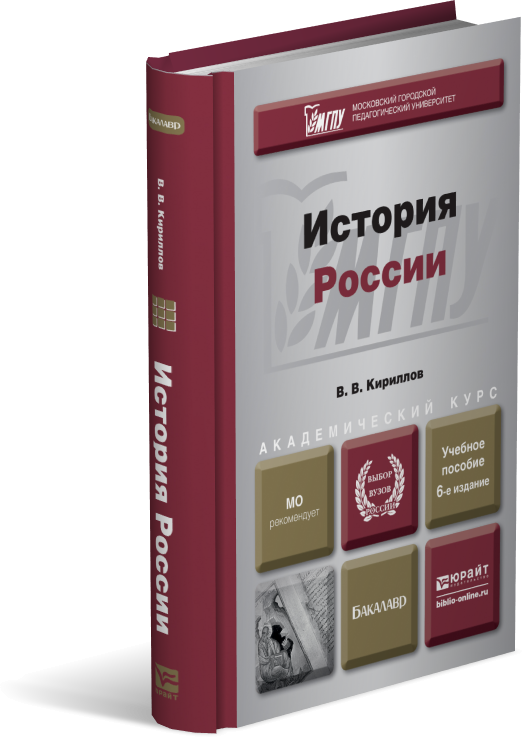 Кириллов, В. В. История России для технических вузов : учебник для академического бакалавриата / В. В. Кириллов, М. А. Бравина. М. : Издательство Юрайт, 2015
Кириллов, В. В. История России : учебное пособие для академического бакалавриата / В. В. Кириллов.М. : Издательство Юрайт, 2016